高齢者施設等（入所系・居住系）の従事者への抗原定性検査による定期検査のフロー➀
別添３
青枠については9/26～変更
事前の準備
抗原キット配付の予約
実績報告
検査実施（3日に1回）
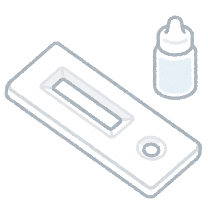 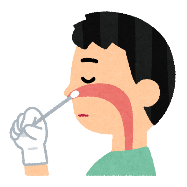 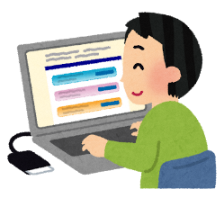 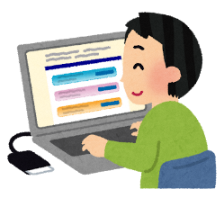 事前準備
検査実施
Webフォーム
で申し込み
Webフォーム
で実績報告
○3日に１回、定期的に
　検査を実施
○鼻腔ぬぐい液の自己採取
　により検査を実施
○抗原キットの使用方法、
　判定方法等を研修資料
　で自己学習
○検査管理者の配置
○検査実施日時（スケ
　ジュール）、検査場所
　の設置等
○陽性判明時の対応を事
　前に取り決め（連携医
　療機関との調整など）
○検査をした翌日13時
　までに、施設ごとに
　検査件数、検査結果等
　を報告　
　※本報告を元に次回分の
　　抗原キット数を決定
○従事者の同意
○抗原キット必要数
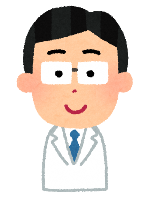 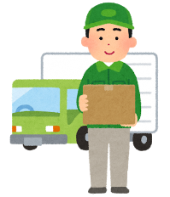 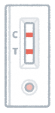 陽性判明時
抗原キットの
配送
○症状がない場合は医療機関の受診を控え、自宅療養をしてください。
○① 65歳以上の方
　② 入院を要する方
　③ 新型コロナ治療が必要な
　　 重症化リスクのある方
　④ 妊婦の方
⇒症状発生時には、連携医療機関等
　に受診してください。

○上記①～④に該当しない方
⇒受検者ご自身で大阪府陽性者登録センターにWEBによる登録をお願いします。
次回配送
○委託業者が抗原キット
　を配送
○10回分（約1か月分）
　をまとめて配送
○抗原キット実績報告数
　に応じて、約1か月ご
　とに定期的に事務局か
　ら配送
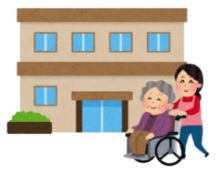 ※直射日光や高温多湿の
　場所を避け、２～30℃で
　保管
定期的に検査実施
高齢者施設等（入所系・居住系）の従事者への抗原定性検査による定期検査のフロー②
青枠については9/26～変更
抗原定性検査で陽性が判明した時の施設での対応
（事前の準備）
陽性判明時
陽性判明後
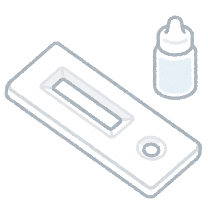 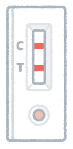 保健所と連携して、
感染拡大防止、陽性者の早期治療等の
適切な対応を講じる
陽性が判明
事前準備
症状がない場合は医療機関の受診を控え、自宅療養をしてください。
○施設において、
　陽性判明時の対応を
　事前に取り決め
　・連携医療機関との
　　調整
　・陽性者発生時の対応
　　フローの確認
　　　　　　　　など
保健所への連絡
※担当福祉部局へ報告も忘れずに
○キットで陽性が判明した時点で施設から保健所へ連絡
　・確定診断日　・出勤状況　
　・入所者等との接触状況　などを報告
○必要に応じて、入所者を含めた検査の実施　など
① 65歳以上の方
② 入院を要する方
③ 新型コロナ治療が必要な
　 重症化リスクのある方
④ 妊婦の方
⇒症状発症時には、連携医療機関等に連絡のうえ、受診してください。

上記①～④に該当しない方
⇒受検者ご自身で大阪府陽性者
　登録センターにWEBによる
　登録をお願いします。
対応マニュアルなど
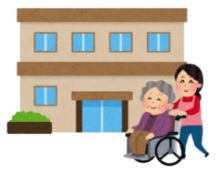 ○社会福祉施設等向け新型コロナウイルス感染症対応
　早わかりブック
　　　https://www.pref.osaka.lg.jp/chiikifukushi/corona_book/index.html
○施設での陽性者発生時対応マニュアル
　　 https://www.pref.osaka.lg.jp/iryo/osakakansensho/ocrt.html
　　　（大阪府高齢者施設等クラスター対応強化チーム（OCRT）について）